муниципальное бюджетное образовательное учреждение центр развития ребенка – детский сад № 51 «Росток» города Ставрополя
Презентация«Организация работы с родителями в соответствии с требованиями ФГОС»
Подготовила:
воспитатель Лукинова С. В.
Ставрополь, 2021
Стандарт является основой для оказания помощи родителям в воспитании детей, охране и укреплении их физического и психического здоровья, в развитии индивидуальных способностей и необходимой коррекции нарушений их развития
П 1.7
Стандарт является основой для оказания помощи родителям в воспитании детей, охране и укреплении их физического и психического здоровья, в развитии индивидуальных способностей и необходимой коррекции нарушений их развития
дети
родители
Личностно-развивающий и гуманистический принцип взаимодействия
Педагогические работники
Принципы дошкольного образования п.1.4
Сотрудничество организации с семьёй
Приобщение детей к социокультурным нормам, ТРАДИЦИЯМ СЕМЬИ, ОБЩЕСТВА, ГОСУАРСТВА
Стандарт решает следующие задачи п.1.6
1.Объединение обучения и воспитания в целостный образовательный процесс на основе духовно-нравственных социокультурных ценностей и принятых в обществе правил и норм поведения в интересах человека, семьи, общества

2.Обеспечение психолого-педагогической поддержки семьи и повышение компетентности родителей (законных представителей) в вопросах развития и образования. Охраны и укрепления здоровья детей
Требования к структуре ООП ДО
В содержательном разделе Программы должны быть представлены:
Особенности взаимодействия педагогического коллектива с семьями воспитанников
Часть Программы, формируемая участниками образовательных отношений должно учитывать образовательные потребности,  мотивы детей, членов их семей, педагогов.
Дополнительный раздел программы должен содержать краткую презентацию, ориентированную на родителей и доступную для ознакомления
Требования к условиям реализации ООП ДО
П.3.1.Требования к образовательной среде

П.3.2.1Психолого-педагогические условия


П.3.2.5Условия создания социальной ситуации


П.3.2.6 Условия для консультирования родителей
Создаются условия для участия родителей в образовательной деятельности
поддержка родителей в воспитании детей, охране и укреплении  их здоровья
Общение с родителями по вопросам образования ребёнка, непосредственное вовлечение их в образовательную деятельность
Консультирование родителей по вопросам образования и охраны жизни и здоровья детей
Дошкольная организация создаёт возможности для:
1.Предоставления информации о Программе семье и всем заинтересованным лицам, вовлечённым в образовательную деятельность
2.Для взрослых по поиску, использованию материалов, обеспечивающих реализацию Программы, в том числе  в информационной среде.
3.Для обсуждения с родителями (законными представителями) детей вопросов, связанных с реализацией Программы
Требования к результатам освоения ООП ДО
Настоящие требования являются ориентирами для
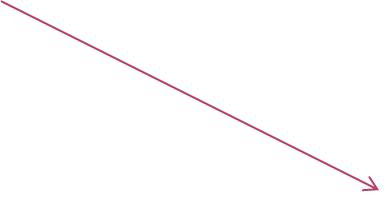 Взаимодействия с семьями
Информирования родителей (законных представителей)
Формы взаимодействия ДОУ и семьи
Формы взаимодействия ДОУ и семьипознавательные формы
практикум
лекция
Круглый стол
дискуссия
конференция
симпозиум
дебаты
Общее собрание
Родительские вечера
Родительский тренинг
Вечера вопросов и ответов
Родительские чтения
Клубы для родителей
Педагогическая беседа
Семейная гостиная
Дни добрых дел
День открытых дверей
Ознакомительные дни
Эпизодические посещения
Деловые игры
Формы взаимодействия ДОУ и семьидосуговые формы
Праздники, утренники, мероприятия
Выставки работ родителей и детей, семейные вернисажи
Совместные походы и экскурсии
Формы взаимодействия ДОУ и семьиписьменные формы
Еженедельные записки
Неформальные записки
Личные блокноты
Письменные отчёты о развитии ребёнка
Формы взаимодействия ДОУ и семьинаглядно-информационные формы
Информационно-ознакомительные
Информационно-просветительские
Результатом внедрения ФГОС в работе с родителями должно стать создание эффективной модели сотрудничества, основанной на личностно-ориентированной модели взаимодействия
СПАСИБО ЗА ВНИМАНИЕ